RETOS EN LA IMPLEMENTACIÓN DATOS ABIERTOS
JORGE HERNÁN BELTRÁN PARDO 
Colombia 
Abogado de la Universidad del  Rosario
Experto en compras públicas de la RICG
www.beltranpardo.com
jorge@beltranpardo.com
@jorgehbeltran
/beltranpardoabogados
PBX: (57+1) 4824868
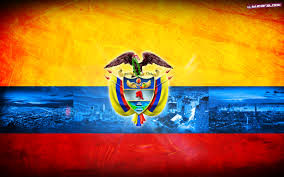 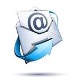 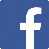 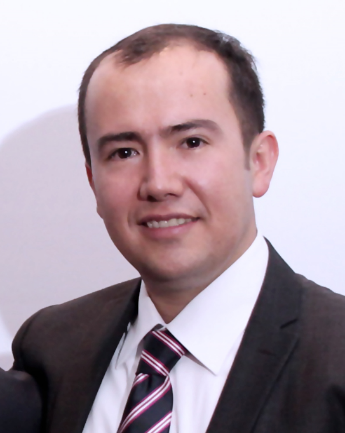 Jorge Beltrán Pardo
Es Abogado, socio fundador de BELTRAN PARDO ABOGADOS & ASOCIADOS S.A.S., egresado de la Universidad del Rosario (Colombia), Especialista en Derecho Contractual de la misma universidad, y en Compraventa Internacional, Comercio Electrónico y otros problemas actuales del Derecho Privado de la Universidad Carlos III de Madrid (España). 

Es reconocido experto en compras públicas y de lucha contra la corrupción.  Hizo parte del equipo que redactó e impulsó reformas legales al estatuto de contratación, anticorrupción, antitrámites y de asociaciones público privadas (APP), entre otras en Colombia, y participó en la creación Colombia Compra Eficiente.  

Se ha desempeñado como servidor público, asesor  y Consultor de Entidades Públicas y Organismos Internacionales como Naciones Unidas, Transparencia Internacional (Capítulo Colombia) y el BID. Actualmente, hace parte de la lista de expertos de la Red Interamericana de Compras Gubernamentales (RICG).   Es Autor de varias obras jurídicas, columnista de Ámbito Jurídico y otras revistas especializadas.”
LAS BARRERAS
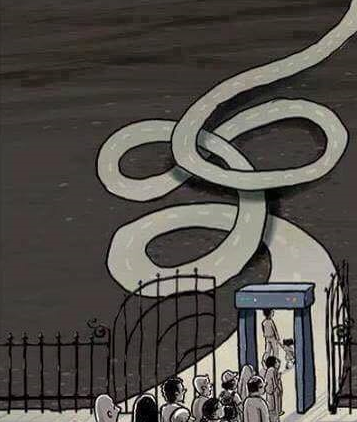 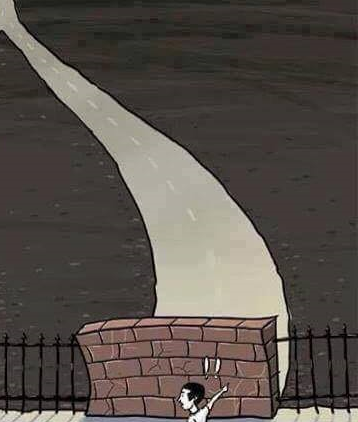 Entes de control
Miedo
desconocimiento
¿Donde esta la norma?
No se puede
LEGAL/ INSTITUCIONAL
TECNOLÓGICO
TRES ENFOQUES
ESTADO
Datos abiertos: 
CONSTRUIR SOBRE LO CONSTRUIDO
CIUDADANOS
CIUDADANO
EMPRESAS
ENFOQUE LEGAL/ INSTITUCIONALEL PODER DE LA INFORMACIÓN
1. INFORMACIÓN
1. INFORMACIÓN 1.1. Garantiza calidad del Dato
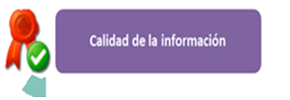 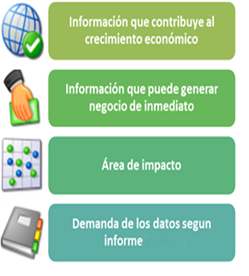 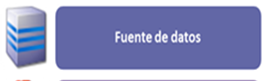 Fuente. Gobierno en Línea (Colombia) Guía de implementación de apertura de datos
1.  INFORMACIÓN   1.2 Semántica/ Eliminar Barreras del Lenguaje
¿CÓMO HACERNOS ENTENDER?
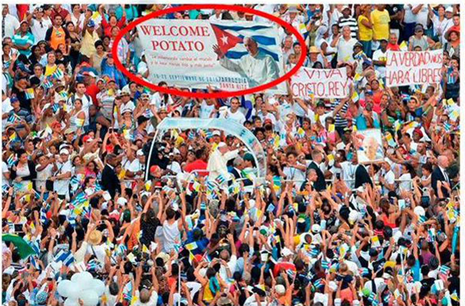 LENGUAJE SIMPLE
USO DE GLOSARIOS
AYUDAS EN SITIO “TOOLTYPE”
MULTILINGÜE INGLES/ESPAÑOL
LEGAL/ INSTITUCIONAL
1. INFORMACIÓN1.3 Restricciones a la publicación
REGLA GENERAL: Información Pública
EXCEPCIÓN: Reserva
LEGAL/ INSTITUCIONAL
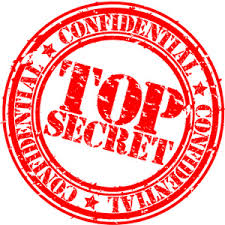 2. COMO IMPLEMENTARLO2.1 Lograr una incorporación gradual y responsable
UNA METODOLOGÍA ESTANDAR DE IMPLEMENTACIÓN
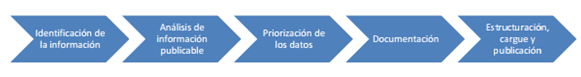 Fuente. Gobierno en Línea (Colombia)
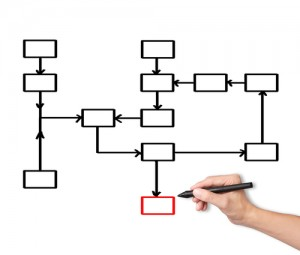 LEGAL/ INSTITUCIONAL
2. COMO IMPLEMENTARLO2.2 Liderazgo de Gobierno
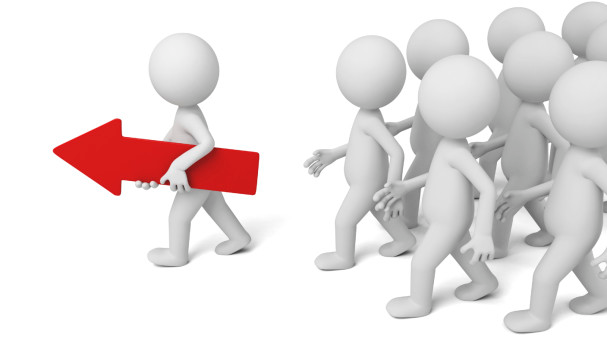 Incorporación gradual y responsable de las políticas públicas
LEGAL/ INSTITUCIONAL
3. OTROS RETOS
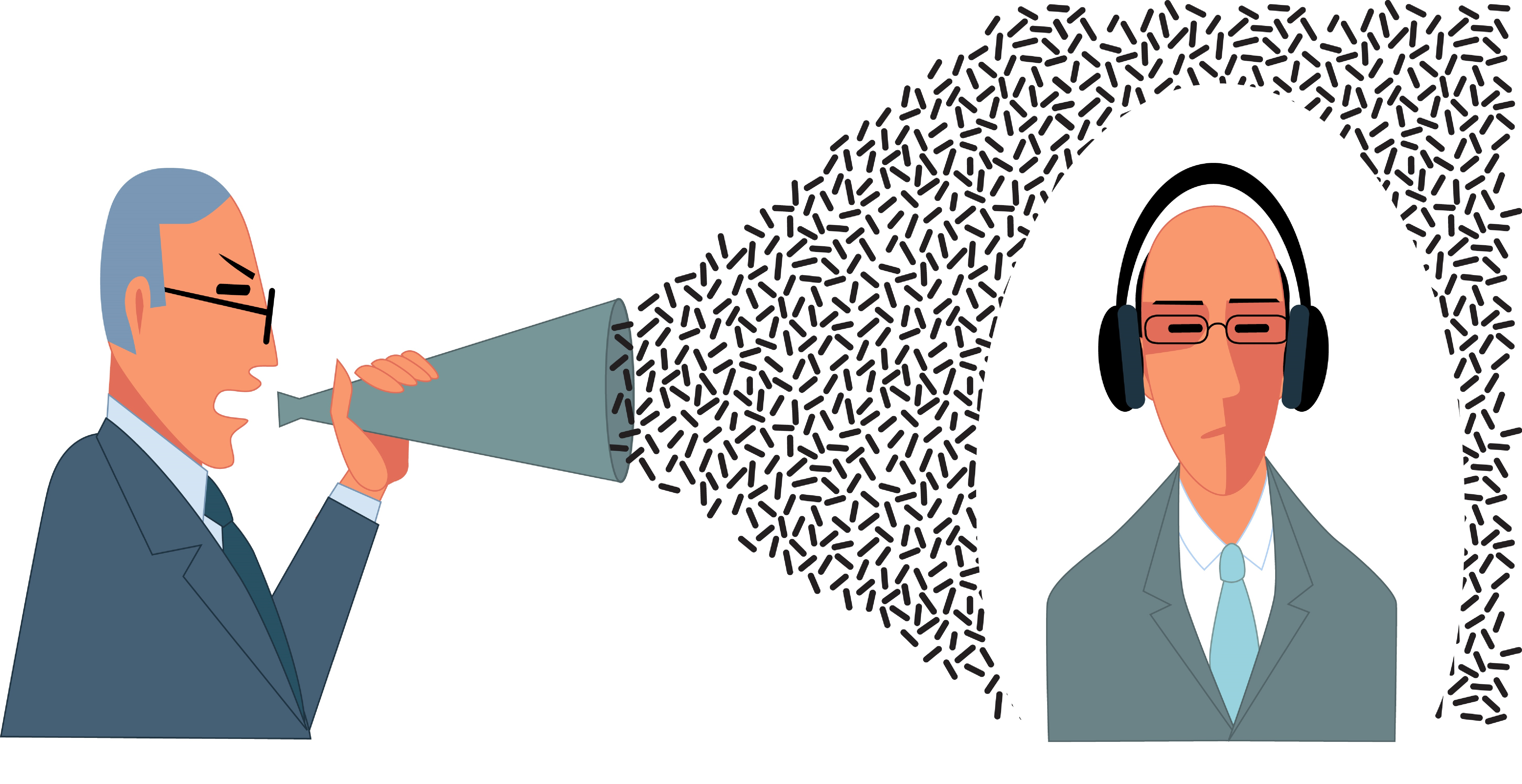 LEGAL/ INSTITUCIONAL
4. LLEGAR AL CIUDANO4.1 Garantizar Acceso a la InformaciónEliminar requisitos formales.
LEGAL/ INSTITUCIONAL
5. CONTROL DE LA IMPLEMENTACIÓN DE DATOS ABIERTOS5.1 ¿cómo se si está funcionando?
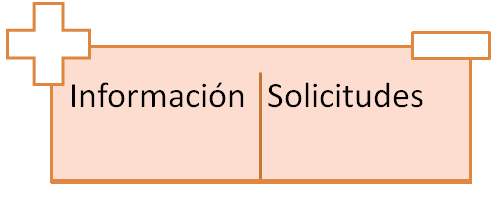 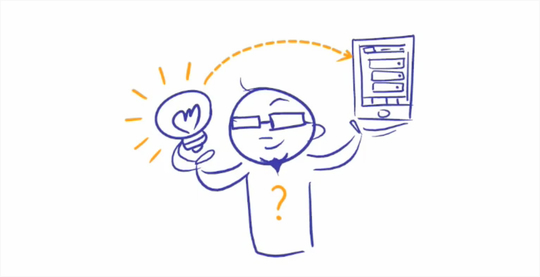 Y… ¿Qué están haciendo los ciudadanos con los datos?
LEGAL/ INSTITUCIONAL
Transparencia Activa
ENFOQUE TECNOLÓGICO
TECNOLÓGICO
1. ACCESO
PORTAL WEB ÚNICO
DATOS ESTANDARIZADOSUso de motores de Busqueda
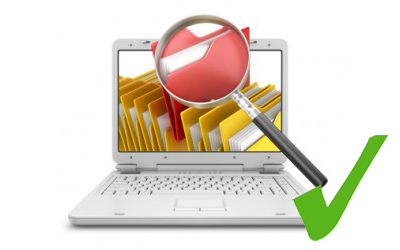 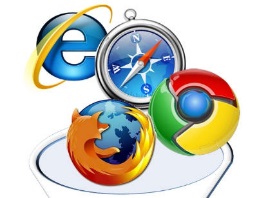 LICENCIAS ABIERTAS
“La mucha luz es como la mucha sombra: no deja ver”                                                                 Octavio Paz
2. SEMÁNTICA WEB
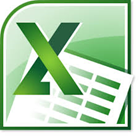 Text
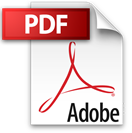 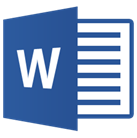 TECNOLÓGICO
Text
Text
ESTANDARIZACIÓN
DE FORMATOS
Seguridad Informática
ENFOQUE  CIUDADANO1. Empoderamiento al Ciudadano
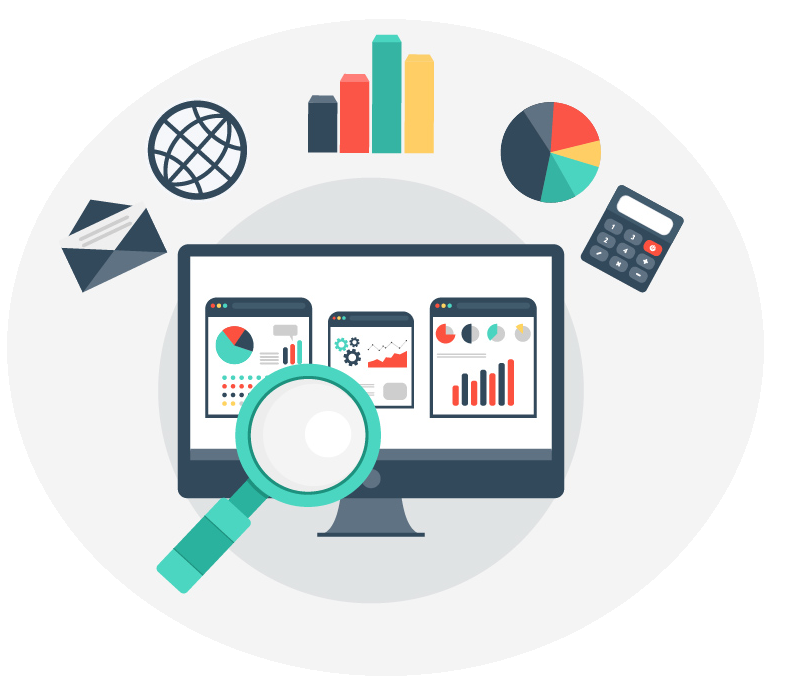 CIUDADANO
2. LAS EMPRESAS2.1Libre competencia vs. Open Data
Transparencia
Conveniencia Comercial
Ciudadanos
Empresas Privadas
Empresas Estatales
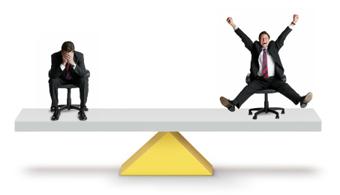 CIUDADANO
Aplicar a la contratación pública tradicional y a las APP
TECNOLÓGICO
Publicar información Histórica/ LECCIONES APRENDIDAS
Aplicar a Convocatorias y contratación directa
Entre otros retos…
Subcontratación
Documento Físico Vs. Documento Magnético
Mantener información ACTUALIZADA
CIUDADANO
LEGAL/ INSTITUCIONAL
Otras Recomendaciones
TECNOLÓGICO
CIUDADANO
LEGAL/ INSTITUCIONAL
jorge@beltranpardo.com
 @jorgehbeltranp
/beltranpardoabogados
 (57+1) 4824868
www.beltranpardo.com
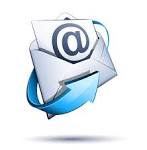 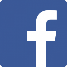